Применение  подобия треугольников в жизни
        Измерительные работы на               местности
Подготовили: Солодова Ксения и Лавриненко Мария,
 учащиеся 9а класса МОУ СОШ №1
Учитель математики 1 категории Андреева Т. В.
Цель урока:
Закрепить понятие подобия треугольников
Узнать где применяется подобие в жизни
Рассмотреть решение задач на местности по иллюстрациям из книг.
Понятие подобия треугольников
Подобные треугольники —это  треугольники, у которых  соответственные углы равны, а стороны одного треугольника пропорциональны сходственным сторонам другого треугольника.
Признаки подобия треугольников — геометрические признаки, позволяющие установить, что два треугольника являются подобными без использования всех элементов.
В
С
А
В1
С1
А1
1 признак подобия треугольников
Если два угла одного треугольника соответственно равны двум углам другого треугольника, то такие треугольники подобны.
Дано:
▲АВС и ▲А1В1С1
∟А=∟А1;
∟В= ∟ В1;
Док-ть:
▲АВС ~ ▲А1В1С1
В1
В
А1
С1
А
С
2 признак подобия треугольников
Если две стороны одного треугольника пропорциональны двум сторонам другого треугольника у углы, заключённые между этими сторонами, равны, то такие треугольники подобны.
Дано:
▲АВС и ▲А1В1С1
∟А=∟А1;
АВ:А1В1=АС:А1С1;
Док - ть:
▲АВС~▲А1В1С1
В1
В
С1
А
С
А1
3 признак подобия треугольников
Если три стороны одного треугольника пропорциональны трём сторонам другого треугольника, то такие треугольники подобны.
В1
Дано:
▲АВС и ▲А1В1С1;
АВ:А1В1 =ВС:В1С1=АС: А1С1;
Док – ть:
▲АВС ~ ▲А1В1С1;
В
А1
С1
А
С
Применение в жизни
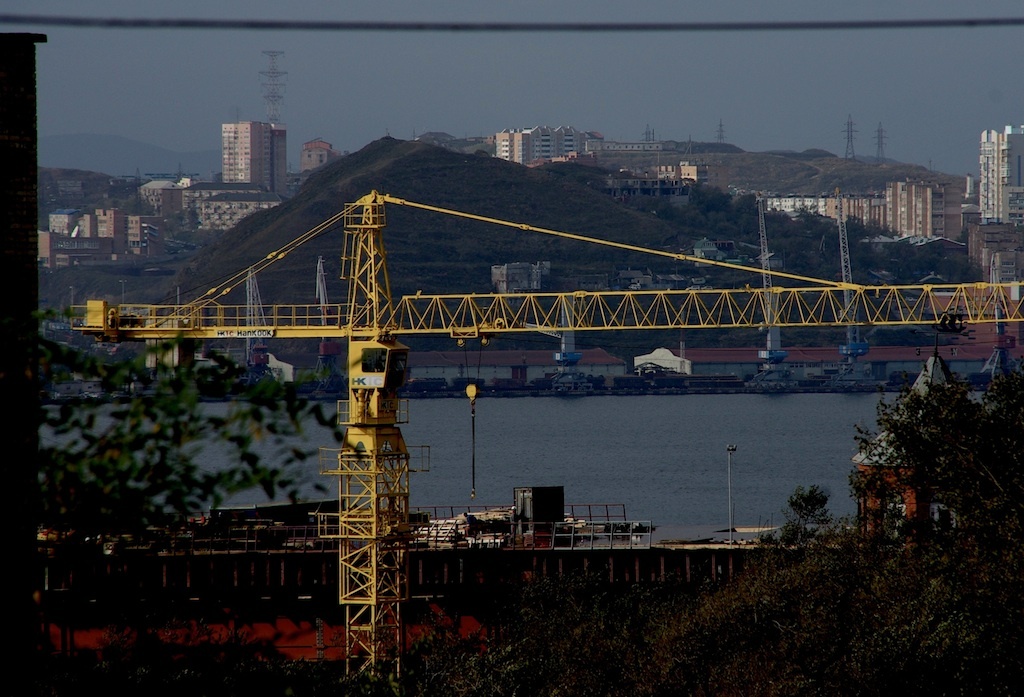 В технике
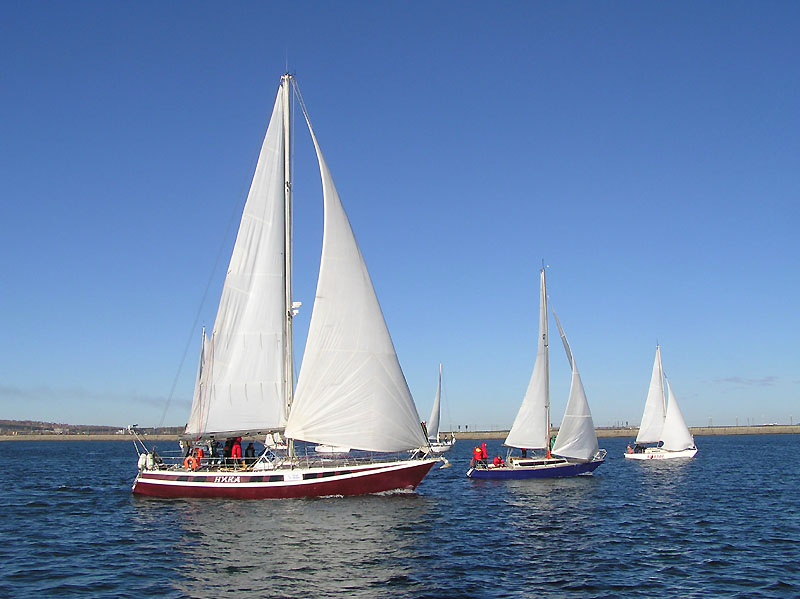 В судоходном деле
Решение задач
Найдите высоту ели АВ если: 
Высота колышка ab= 10м
Тень ели ВС =45м 
Тень шеста bc= 15м
Решение: 
     АВС  ~     abc (объясните почему)
АВ          ВС
ab            bc

AB     45
 10       15

AB=  30м

Ответ: 
Высота ели AB= 30м
=
=
Найдите высоту скалы  АА1, если расстояние от скалы до шеста   А1В1=20м
Длина шеста       ВВ1= 2м
Расстояние от шеста до точки наблюдения С    В1С= 4м
Решение:






Ответ: Высота скалы равна 12м
А
А1
В
2
20
В1
С
4
Подумайте и скажите, какие величины необходимо знать для нахождения высоты ели?
Составьте пропорцию для её нахождения;
Решите задачу.
Задача – измерение расстояния до недоступной точки.
Чтобы найти ширину реки АВ необходимо поставить колышек С на продолжение АВ, вдоль берега отмерить на прямой CF перпендикулярной АС, расстояние одно в несколько раз меньше другого. Например : отмеряют FE в четыре раза меньше ЕС. По направлению FG, перпендикулярному к FD отыскивают точку Н из которой точка Е перекрывает точку А. Треугольники АСЕ и EFH подобны (объясните почему). Из подобия треугольников следует пропорция AC:FH=CE:EF=4:1.
Значит, измерив FH, можно узнать  искомую ширину реки.
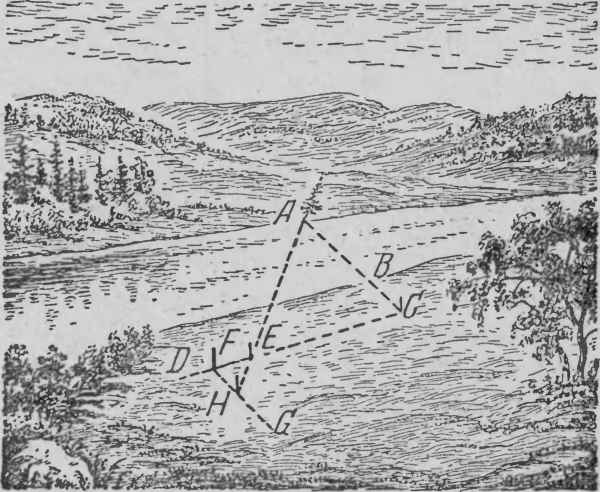 Дано:
 CE:EF=4:1 FH=6 м, BC=4 м
Найти: АВ.
Ответ: 20 м.
Решение задачи на конкретном примере
Измерим высоту ели с помощью полученных знаний о подобных треугольниках. Для этого сделаем следующее: выйдем на местность, выберем объект измерения, в нашем случае ель, на некотором расстоянии от неё установим шест, в нашем случае  Ксюшу =D, и сфотографируем. Затем измерим расстояние от объекта до шеста. Но для измерения нам необходимо знать не только эту величину. Нам так же потребуется знать расстояние от Ксении до пересечения гипотенузы с землёй.
Дано:
СС1- 8м, расстояние от ели до Ксюши(шеста)
АС-1,5м, рост Ксюши
ВС- 1 м, расстояние от Ксюши до точки пересечения гипотенузы с землёй.
Найти:
  А1С1- высота ели.
Решение:
          
           А1С1=
А1
?
А
В
С
С1
АС*ВС₁          1,5*9
13,5
=
=
ВС                 1
Ответ: высота ели = 13,5м
Вывод:
Подобие треугольников применяется в повседневной жизни довольно часто. Мы выяснили на конкретных примерах, что с помощью подобия можно найти высоту или расстояние до неизвестной нам точки.
Литература:
Геометрия 7-9 кл. Л.С. Атанасян, В.Ф. Бутузов, «Просвещение» М.-2010г
http://canegor.urc.ac.ru/zg/59825123.html